AUDIÊNCIA PÚBLICA
Programa 
Mais Educação
Natacha Costa – Associação Cidade Escola Aprendiz
Senado Federal | 7 de outubro de 2015
DESAFIOS
EDUCAÇÃO NO BRASIL
ACESSO E QUALIDADE
Acesso: Educação Infantil e Ensino Médio
Qualidade: melhores índices nos anos iniciais, queda progressiva nos anos finais do EFII e EM
Evasão: aumento progressivo no EF II, aprofundamento Ensino Médio
DESAFIOS
Recente universalização – Massificação em um contexto de profunda desigualdade.
Modelo escolar instrucional e fragmentado: pouco efetivo e pobre em interações.
Jornada escolar insuficiente: 4,5 horas diárias.
Politica educacional centrada no equipamento escolar/escola refrataria ao contexto em que esta inserida: pouco conhecimento do perfil de seu aluno e profundo isolamento.
Visão de curto prazo + descontinuidade das políticas.
AGENDA DA QUALIDADE:
EDUCAÇÃO INTEGRAL
Desenvolvimento integral  e múltiplas aprendizagens.

Jornada escolar – tempo.

Contexto: territorialização da ação pedagógica  - necessidades e interesses dos estudantes.
social
afetivo
intelectual
físico
simbólico
PNEEducação Integral
Meta 6: oferecer educação em tempo integral em, no mínimo, 50% (cinquenta por cento) das escolas públicas, de forma a atender, pelo menos, 25% (vinte e cinco por cento) dos (as) alunos (as) da educação básica.
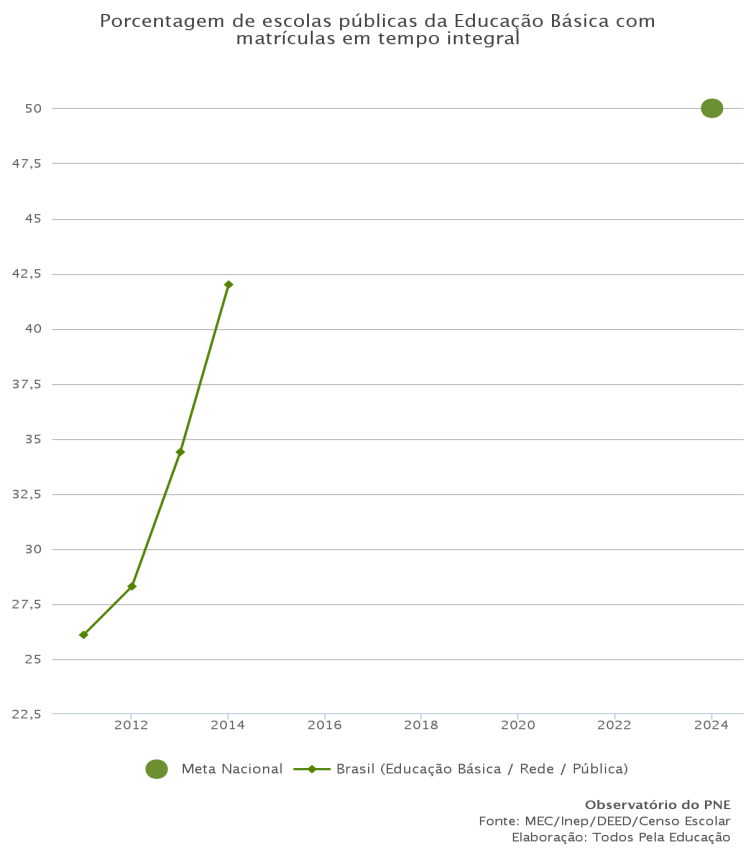 “A apuração do indicador é possível a partir de 2011, graças ao aperfeiçoamento da metodologia de coleta de informações sobre o contra turno escolar no Censo Escolar com o advento do programa Mais Educação. Observa-se que há um aumento na porcentagem de escolas da Educação Básica que oferecem Educação integral, passando de 26,1% em 2011 para 42% em 2014.”

Observatório do PNE, Todos Pela Educação
62 mil escolas ou 42% das escolas
[Speaker Notes: Dados dos estudantes – 18% das matrículas, em 2014, na educação integral.]
PANORAMA NACIONAL
Percepção
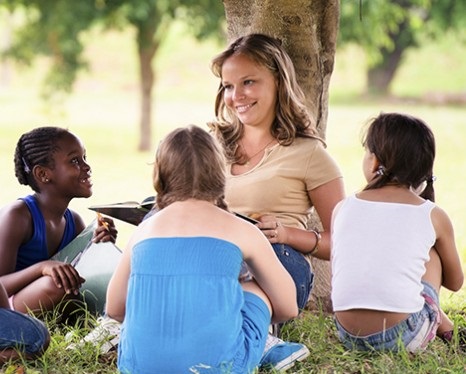 63% dos brasileiros declararam já ter ouvido falar em Educação Integral.

90% dos brasileiros entendem que a educação integral é necessária para o futuro das novas gerações
Fontes: Datafolha e FIS, 2013
Programa Mais Educação 
Agenda Indutora
65% deles não pensavam ações de educação integral antes do Mais Educação

84,5% dos territórios onde a implementação do programa gerou uma nova demanda e influenciou o atendimento voltado para a integralidade dos indivíduos

87,6% dos estados e municípios afirmam ter incluído as diretrizes do Mais Educação no seu planejamento de gestão

		 Teia UFMG, 2014
2008
2013
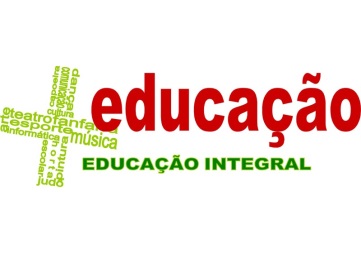 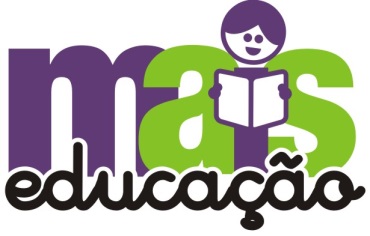 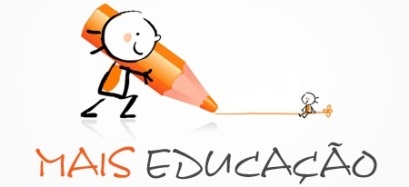 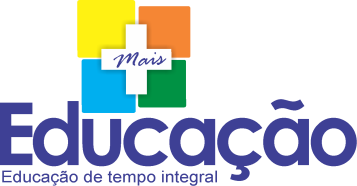 [Speaker Notes: Este slide mostra dados de evolução do programa. Acesse mais dados neste site: http://portal.mec.gov.br/index.php?option=com_content&view=article&id=21094 e na reportagem: http://educacaointegral.org.br/noticias/seminario-internacional-de-educacao-integral-pesquisadores-apresentam-pesquisa-sobre-mais-educacao/]
Programa Mais EducaçãoAlcance
5570 municípios com adesão ao PME/ProEMI em 2014
Adesão Escolas do EF
Adesão Escolas do EM
Mais EducaçãoAlcance
Centro de Referências. Listagem dentre os 34 programas mapeados pelo Centro de Referências, out, 2015.
Mais EducaçãoImpacto
82% (respondentes – municípios e estados) afirmaram que a implantação do Programa influenciou a expansão do atendimento em Educação Integral na rede;

85,2% dos respondentes, a implantação do PME gerou demanda por Educação Integral nos estados/municípios da região;

41% das disponibilizam recursos orçamentários adicionais, sendo que 14,8% dos estados/municípios via envio direto desses recursos para as escolas de educação integral;

57,4% dos coordenadores afirmam que PME contribuiu no estabelecimento ou na revisão das Diretrizes Curriculares nos estados/municípios;

86,9% respondeu que  Programa influenciou na circulação dos educandos nos espaços da cidade (fora das escolas)

Fortalecimento da intersetorialidade: MDS, MINC, ME e na criação de comitês Territoriais de Educação Integral;

Estudo integrado UFMG-UFG-UFPA-UFPE-UFPR-UNIRIO
Mais EducaçãoGestão Intersetorial
Articulação de programas ao PME
Programas articulados ao Mais Educação, in. UFMG-UFG-UFPA-UFPE-UFPR-UNIRIO, Programa mais educação: impactos na educação integral e integrada, 2013
Mais EducaçãoImpacto
Mais de 32 mil escolas com adesão ao PME/ProEMI têm maioria de estudantes beneficiários do bolsa-família
14,8 milhões de alunos acompanhados pelo Bolsa Família cumpriram a frequência mínima exigida pelo programa;

Estes estudantes apresentam um rendimento próximo ou até superior em comparação aos demais estudantes da rede pública;

Enquanto a taxa de abandono dos alunos sem Bolsa Família no ensino fundamental é de 3,2%, a dos estudantes beneficiários é de 2,8%. No ensino médio, a diferença é ainda maior, 11,3% contra 7,4% dos alunos pertencentes ao programa;

Gestores escolares apontam para a importância das refeições e banho garantidos pela escola no programa;
MDS, Caderno de Estudos do Mais Educação, 2014
Mais Educação
Hoje
Descontinuidade:

Investimento.
Formação dos agentes.
Fomento ao debate.
Construção de referenciais teóricos e metodológicos.


O Brasil precisa constituir uma política clara de Educação Integral. O Programa Mais Educação tem lastro para apoiar essa construção. Seu desmonte é um absoluto desperdício de recursos, de conhecimento, de uma extraordinária mobilização e de uma inédita capilarização.
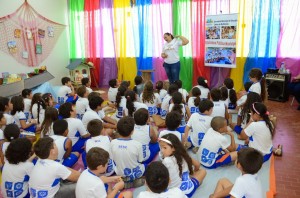 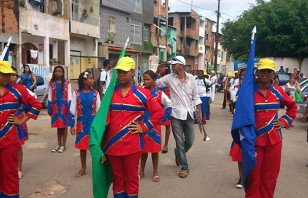 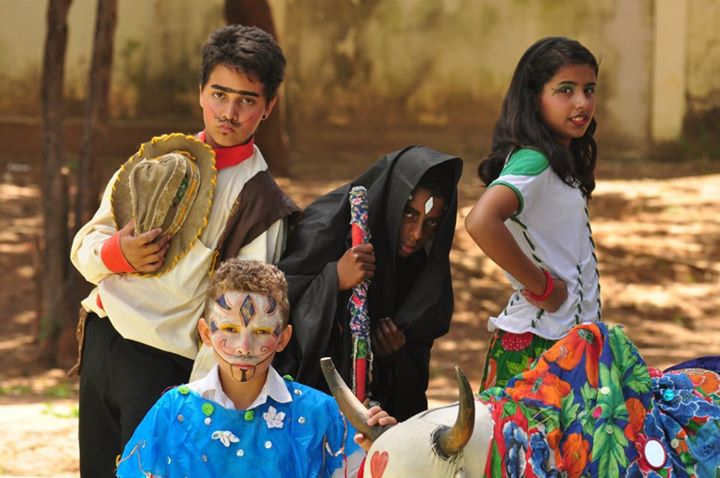 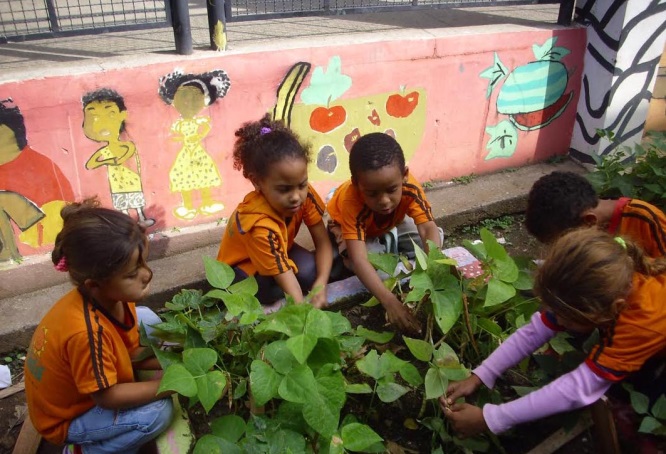 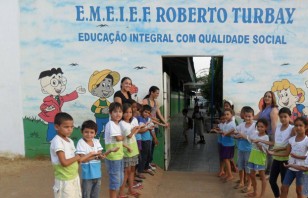 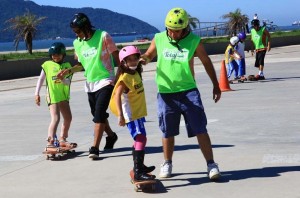 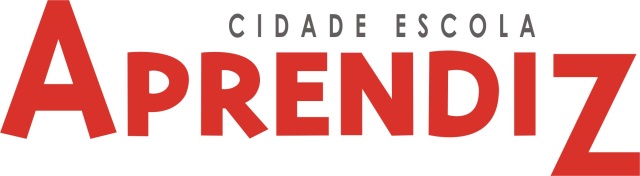 Obrigada 

Associação Cidade Escola Aprendiz

Direção
Natacha Costa
natachacosta@aprendiz.org.br
www.educacaointegral.org.br